Шаулый анда һәрбер агач,
      Көчле җилләр искәндә,
      Үләнендә пешә җиләк
      Кояш нуры төшкәндә.
      Ямьле язлар килү белән
      Чүт- чүт сайрыйлар кошлар,
      Тиен, керпе, куян, бүре
      Йөриләр бер сукмактан.
      Монда һәрчак саф һава,
      Чәчәкләр  керфек кага,
      Булса чишмә- суы чиста,
      Тын гына челтерәп ага.
Утырабыз урманда         Соры эшләпә киеп.        Пешерә дә, кыздыра да         Кешеләр безне җыеп.
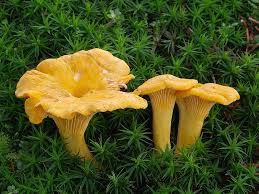 Гөмбә – ул үсемлек.
Гөмбә - ул хайван.
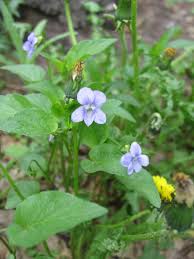 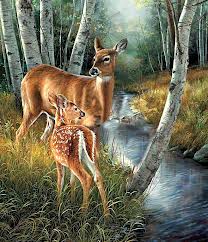 Гөмбә – ул үсемлек.
Гөмбә - ул хайван.
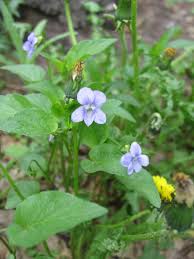 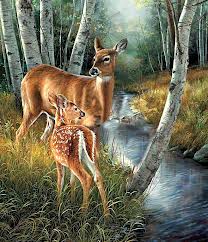 Гөмбә - ул табигатьнең аерым бер патшалыгы –гөмбәләр патшалыгына керә
ФИЗКУЛЬТМИНУТКА
Көпшәле гөмбәләр
Сырлы гөмбәләр
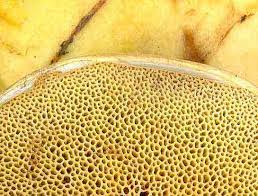 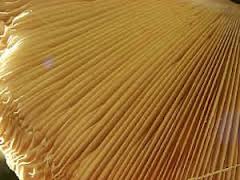 АШАРГА ЯРАКЛЫ ГӨМБӘЛӘР
Ак гөмбә –белый гриб
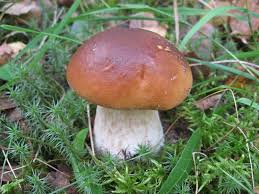 Имән гөмбәсе – дубовик
Каен гөмбәсе – подберезовик
Усак гөмбәсе – подосиновик
Әтәч гөмбәсе – лисичка
Баллы гөмбә –опята
АГУЛЫ ГӨМБӘЛӘР
Чебен гөмбәсе – мухомор
Томсык гөмбә – поганка
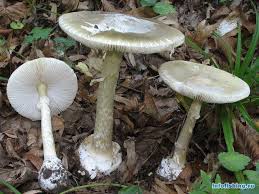 Тирес гөмбәсе – навозник
ФИЗКУЛЬТМИНУТКА
ТЕСТ